MIDOLLOSPINALE
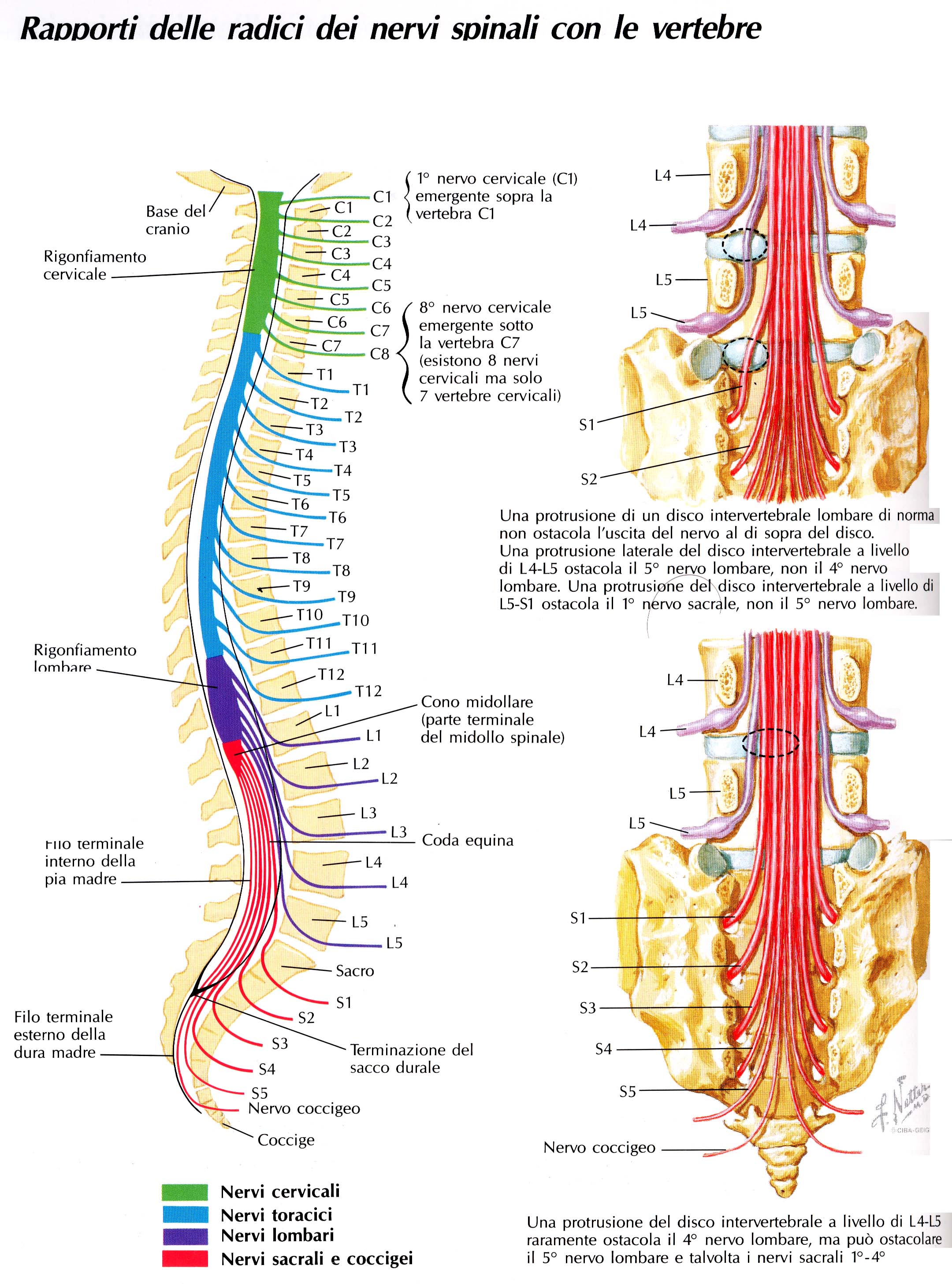 Le radici spinali (31 paia per lato): ventrale (o motrice) e dorsale (o sensitiva con annesso ganglio spinale) formano 31 paia di nervi spinali (8 cervicali, 12 toracici, 5 lombari, 5 sacrali, 1 coccigeo) a livello dei  fori intervertebrali.
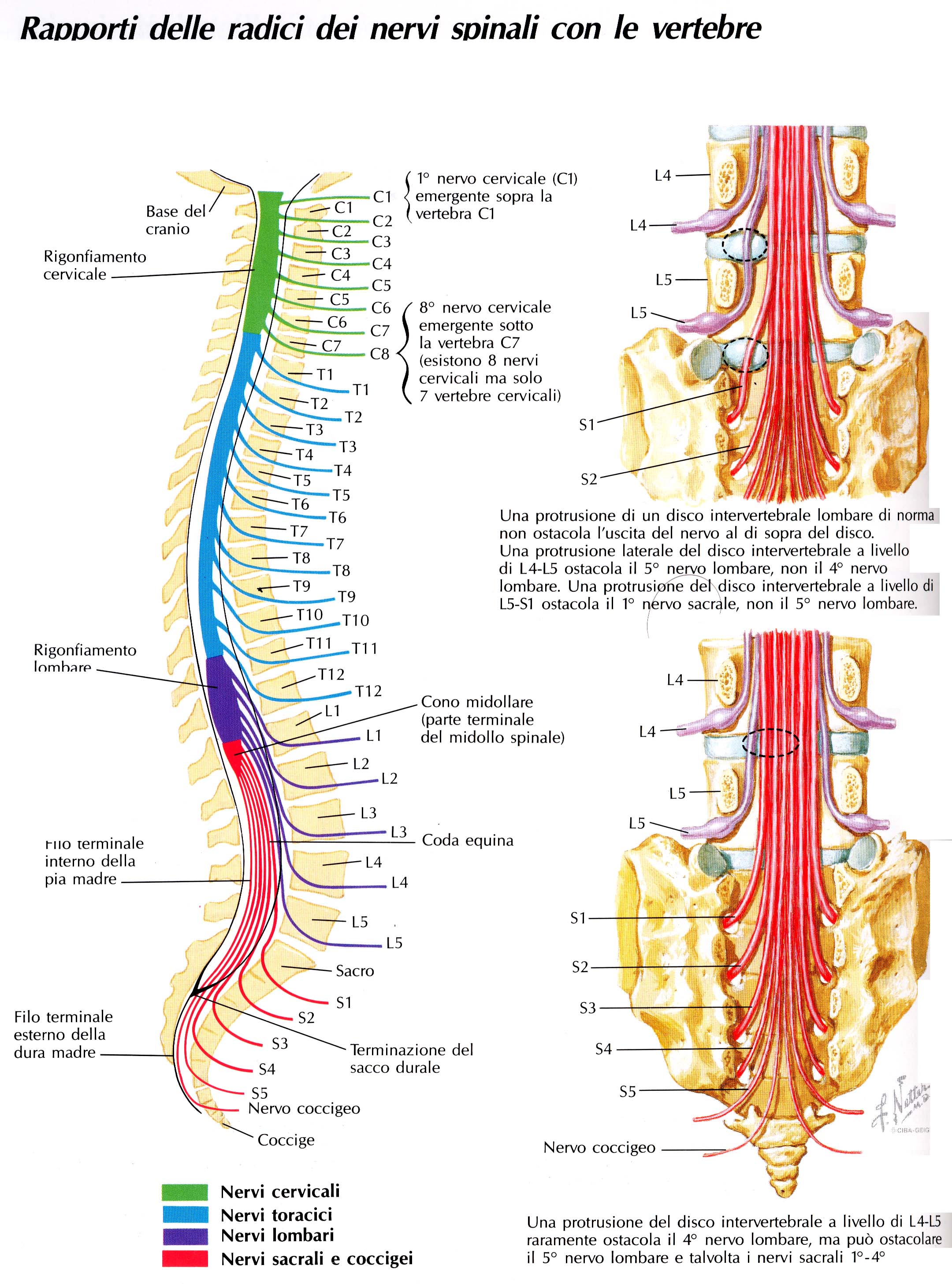 CAUDA EQUINA
MIDOLLO  SPINALE
È un organo del SNC localizzato nel Canale Vertebrale per una lunghezza di circa 45 cm, 
  dove è avvolto dagli Involucri Meningei.

Non occupa tutto il Canale Vertebrale, ma, in direzione cranio (rostro)-caudale si estende dal Grande Forame Occipitale (limite con il Bulbo del Tronco Encefalico) fino allo spazio intervertebrale compreso tra L1 ed L2.

La porzione più caudale del Canale Vertebrale è occupata dalla cosiddetta CAUDA EQUINA, costituita dai Nervi Spinali che devono uscire da L2 a Co1. Essa è avvolta dall’ Involucro Meningeo
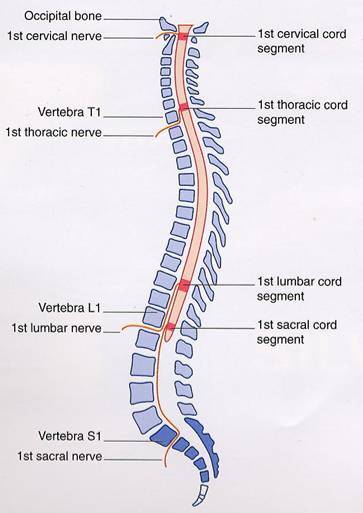 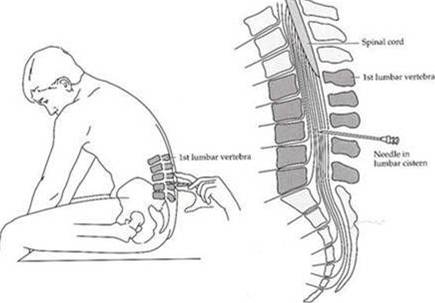 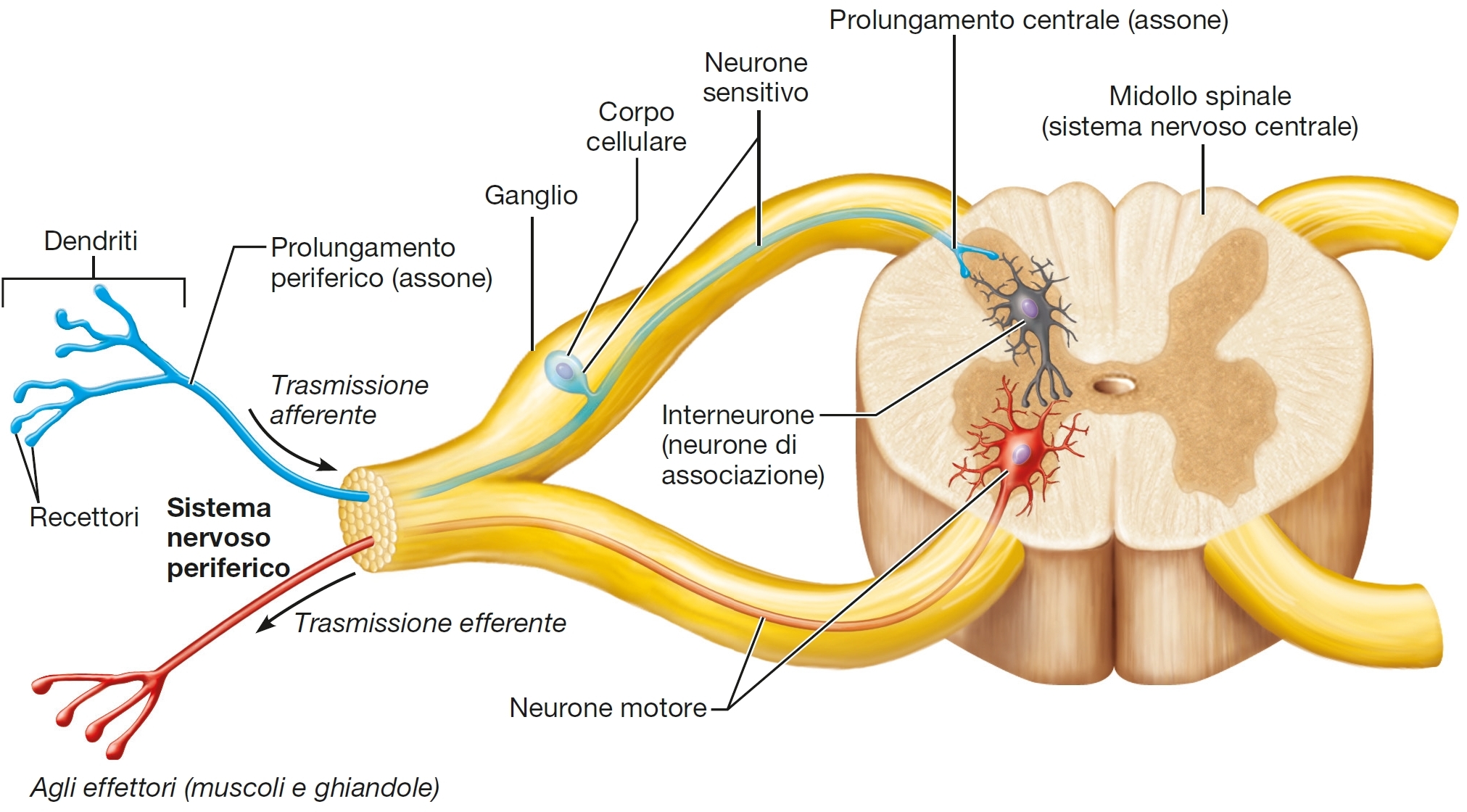 CONFORMAZIONE ESTERNA del MIDOLLO  SPINALE
Ha una forma grossolanamente CILINDRICA, con dei rigonfiamenti a livello Cervicale e Lombare.
Neuromeri midollari e 		radici ventrali e dorsali
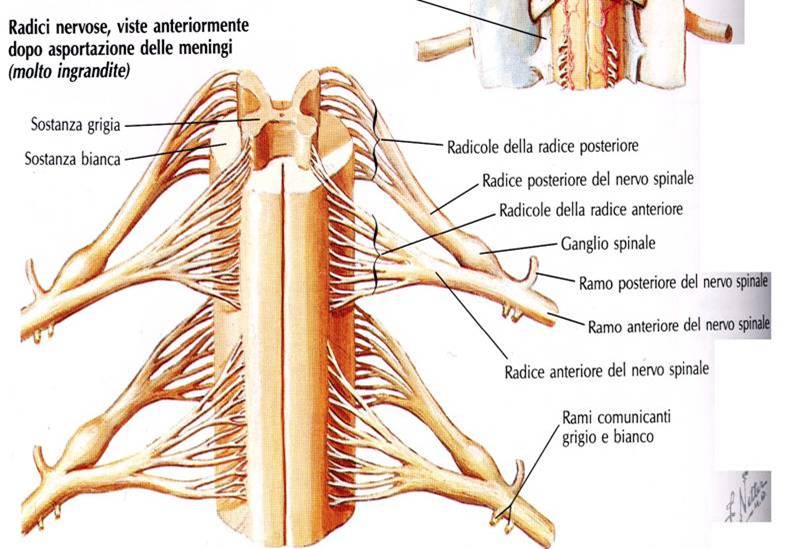 NERVI SPINALI
I Nervi Spinali sono in numero di 31 paia e sono così distribuiti: 
 - 8 CERVICALI (C1-C8)
 - 12 TORACICI (T1-T12)
-    5  LOMBARI (L1-L5)
 -   5 SACRALI (S1-S5)
 -   1 COCCIGEO.

Sono NERVI MISTI, originandosi dall’ unione di una RADICE ANTERIORE (MOTRICE SOMATICA) e una RADICE POSTERIORE (SENSITIVA SOMATICA, che presenta anche il GANGLIO SPINALE). A livello TORACICO e SACRALE (S2, S3 ed S4) la radice anteriore contiene anche una componente del SNA.

Essi fuoriescono dal Canale Vertebrale attraverso i Fori Intertrasversari delimitati dai processi trasversi di vertebre vicine, come pure dai fori Sacrali Anteriori. Il Nervo C1 fuoriesce tra Osso Occipitale e C1.
Concetto di MIELOMERO (o NEUROMERO)
Considerando l’ emergenza dal Midollo Spinale delle Radicole e, di conseguenza, delle Radici delle 31 paia dei Nervi Spinali, il tratto di Midollo Spinale che dà origine alle fibre di tale nervo viene definito MIELOMERO (o NEUROMERO).

A titolo di esempio, se si considera il Nervo Spinale T3 (ossia Terzo Nervo Toracico), si dirà che esso origina dal Midollo Spinale dal Mielomero (o Neuromero) T3.

Lo stesso discorso si può fare, ovviamente, per tutti gli altri Nervi Spinali.
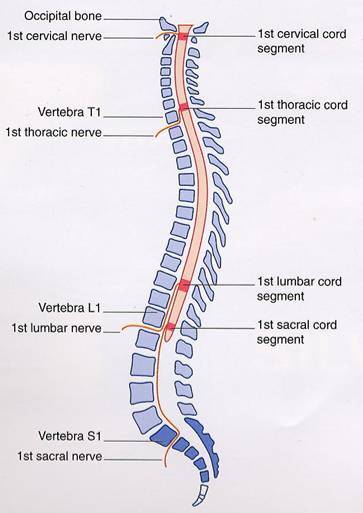 SCHEMA DEL PLESSO CERVICALE (da Moore – Daley)
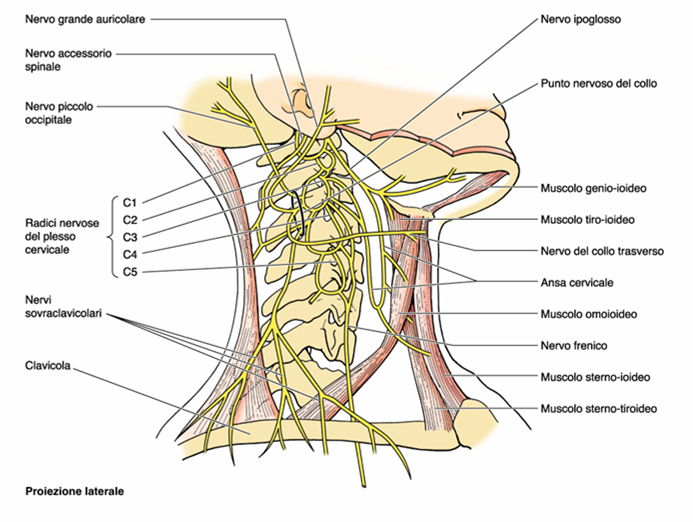 PLESSO BRACHIALE(da Moore – Daley)
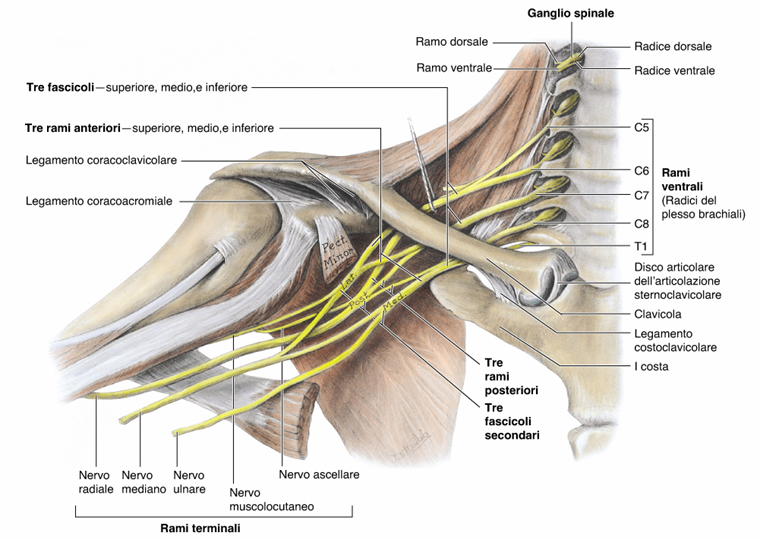 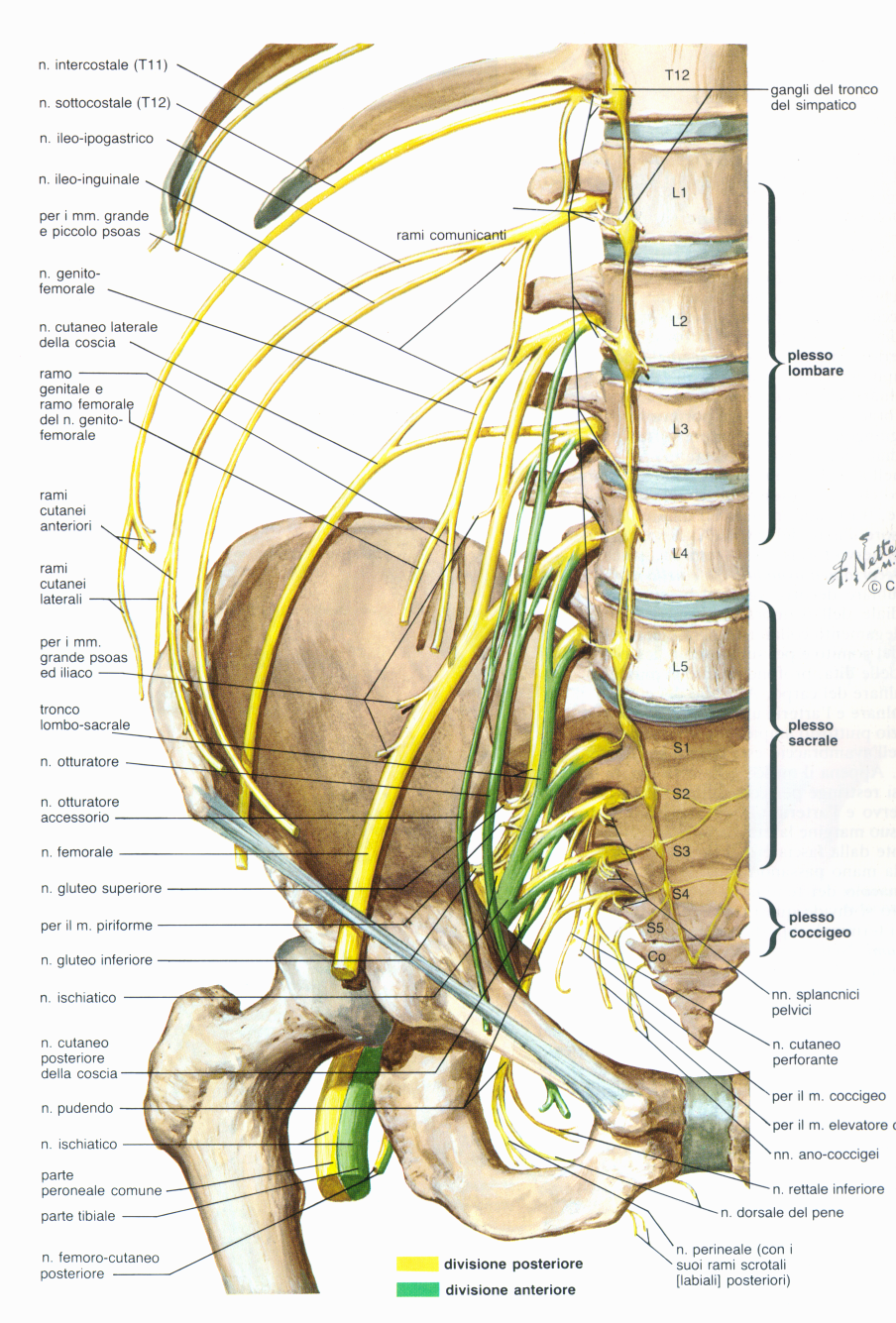 PLESSO LOMBO-SACRO-COCCIGEO

costituito dai Plessi :

Lombare
Sacrale
Coccigei
NERVO ISCHIATICO
SCHEMA DI
DISTRIBUZIONE
MIDOLLO. SPINALE- Conformazione  Interna -
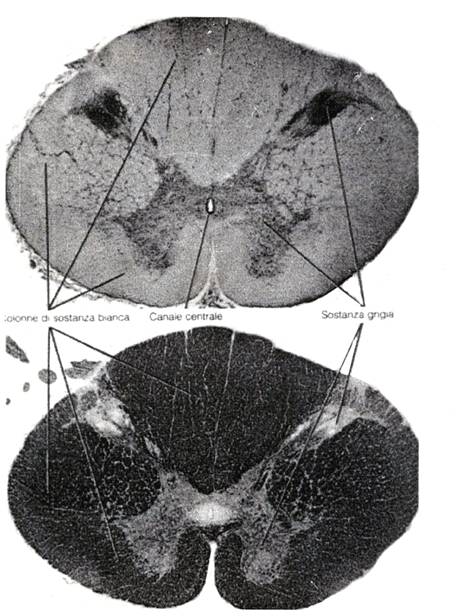 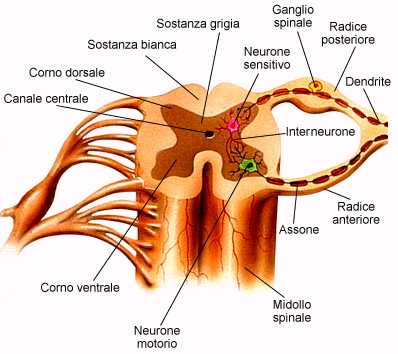 Sezioni trasverse del midollo spinale: rapporti fra sostanza grigia e sostanza bianca a vari livelli neuromerici
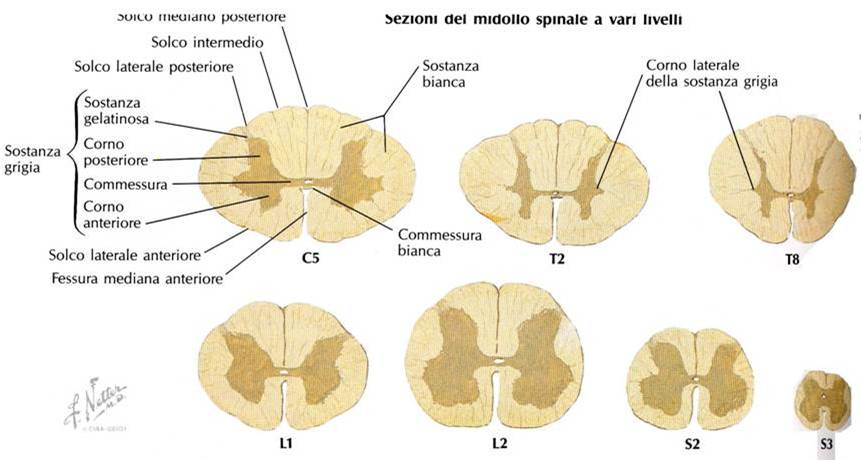 CONFORMAZIONE INTERNA del MIDOLLO SPINALE: SOSTANZA GRIGIA
Si studia mediante SEZIONI TRASVERSE dell’ organo.

La SOSTANZA GRIGIA, che si pone INTERNAMENTE, si organizza nel cosiddetto «H» (ACCA) GRIGIO, con 2 CORNA ANTERIORI (contenenti Neuroni MOTORI) e 2 CORNA POSTERIORI (contenente Neuroni SENSITIVI). Le parti DESTRA e SINISTRA dell’ «H» sono collegate dalla COMMESSURA GRIGIA.

A livello dei Mielomeri da T1 a T12 (T1-T12), come pure a livello di S2-S4, si descrive un CORNO GRIGIO LATERALE contenente Neuroni del SNA, rispettivamente ORTOSIMPATICO (T1-T12) e PARASIMPATICO (S2-S4).
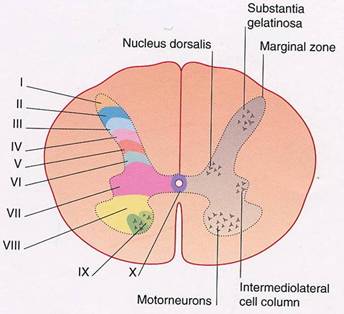 LAMINE DI REXED
LAMINE
di
REXED
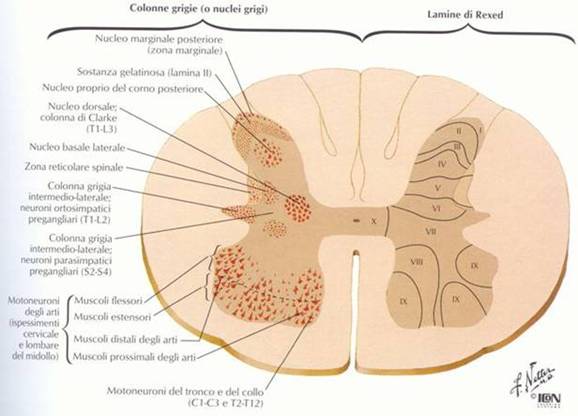 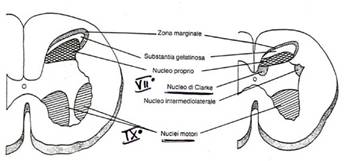 CONFORMAZIONE INTERNA del MIDOLLO SPINALE: SOSTANZA BIANCA
La SOSTANZA BIANCA si localizza all’ ESTERNO, andando a costituire 3 PAIA di CORDONI:
CORDONI ANTERIORI;
CORDONI LATERALI ;
CORDONI POSTERIORI.
Vi decorrono FASCI (o VIE) ASCENDENTI e DISCENDENTI (a seconda della direzione di propagazione dell’ Impulso).
CENNI  ELEMENTARI  sui MECCANISMI di SOPPRESSIONE ENDOGENA del DOLORE- Teoria del Cancello Gate Control -
È una funzionalità che permette di ridurre la sensibilità dolorifica in risposta a stimoli dannosi per le strutture corporee.

La «compressione» (ad es. con le mani) attuata sulla parte interessata dallo stimolo dolorifico fa sì che la sensibilità TATTILE GROSSOLANA possa attuare una INIBIZIONE PRESINAPTICA sui Neuroni che danno origine al Fascio SpinoTalamico Laterale responsabile della tramissione della SENSIBILITA’ DOLORIFICA. 

I Neuromediatori coinvolti nell’ inibizione sono le ENKEFALINE (Encefaline), che agiscono sui recettori dei Farmaci Morfinici.
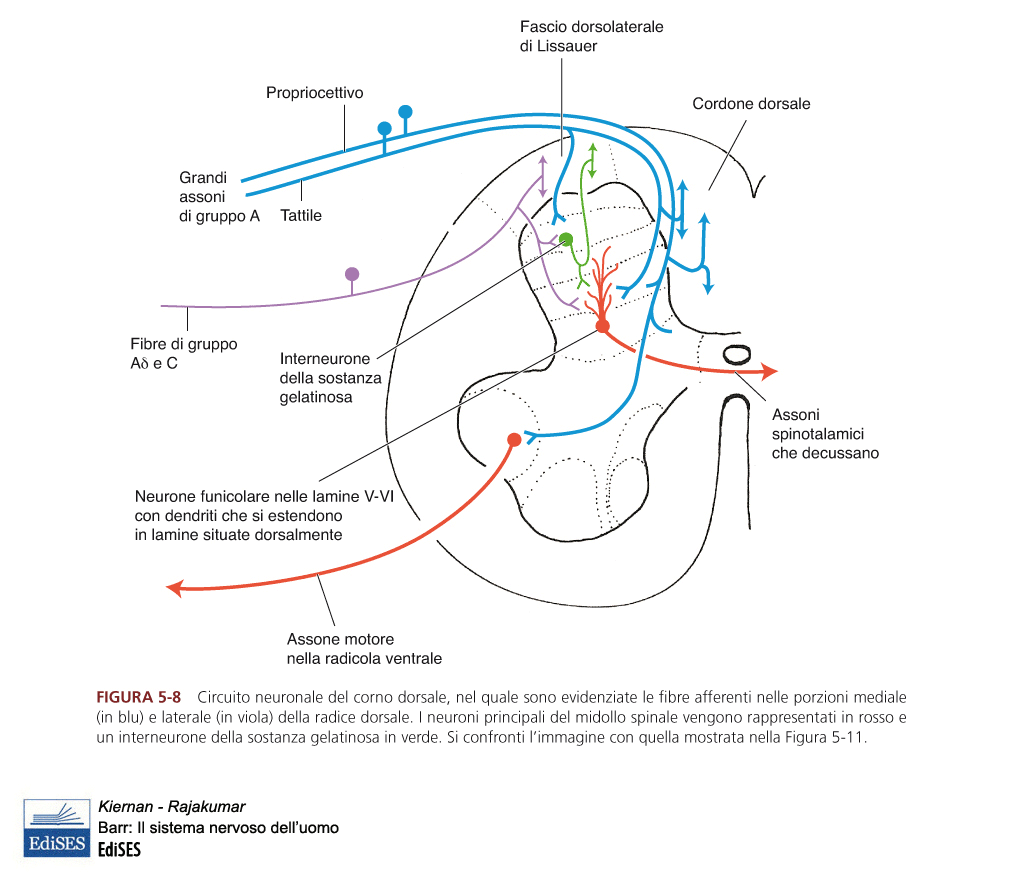 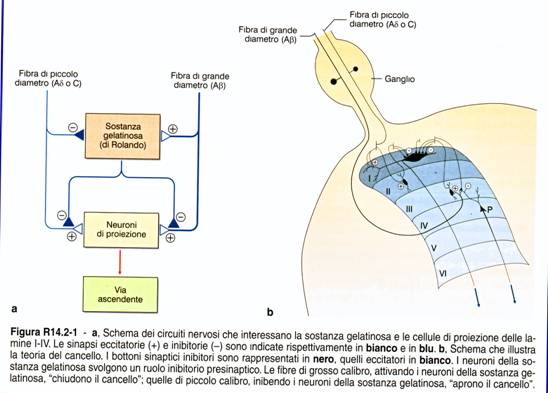 “Teoria del Cancello”di controllodella trasmissionedeldolore(Gate Control)
CORDONI DI SOSTANZA BIANCA
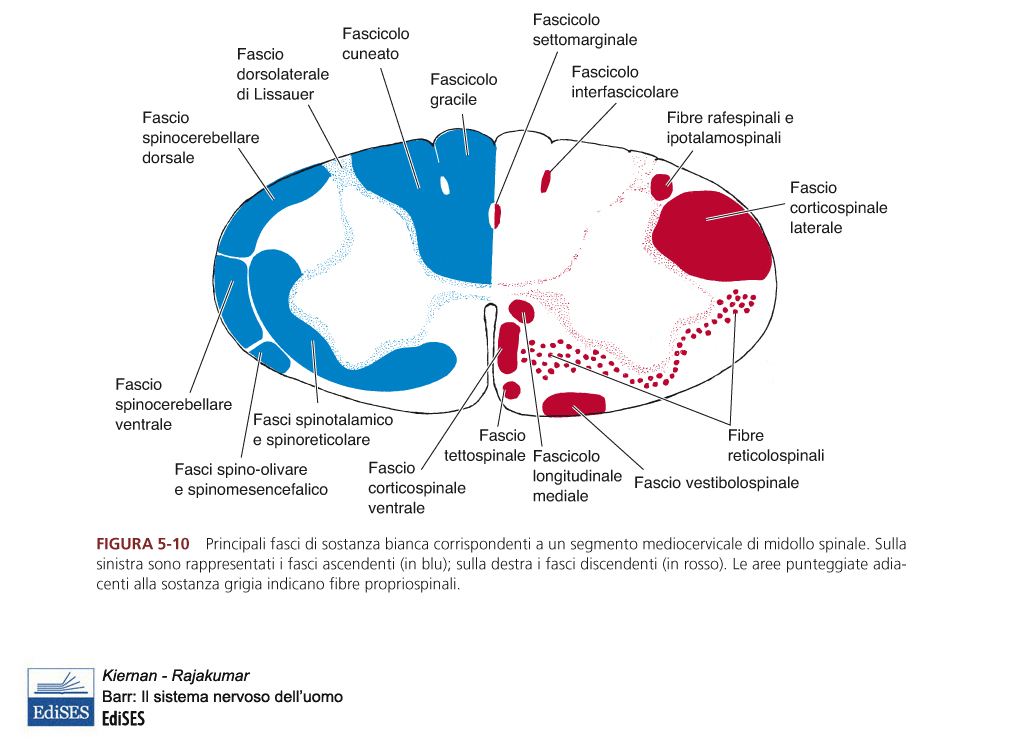 FASCI DEL CORDONE  ANTERIORE
Fasci del Cordone Anteriore
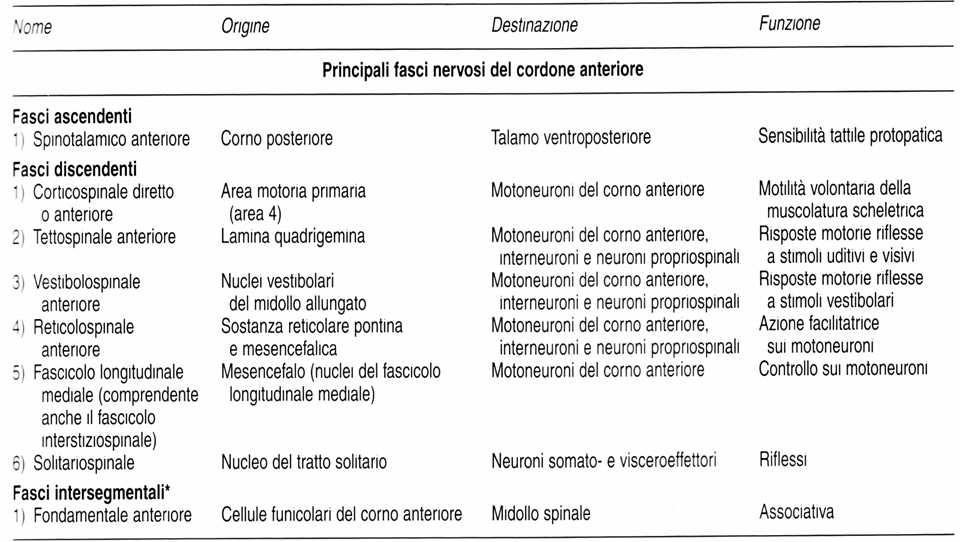 FASCI DEL CORDONE LATERALE
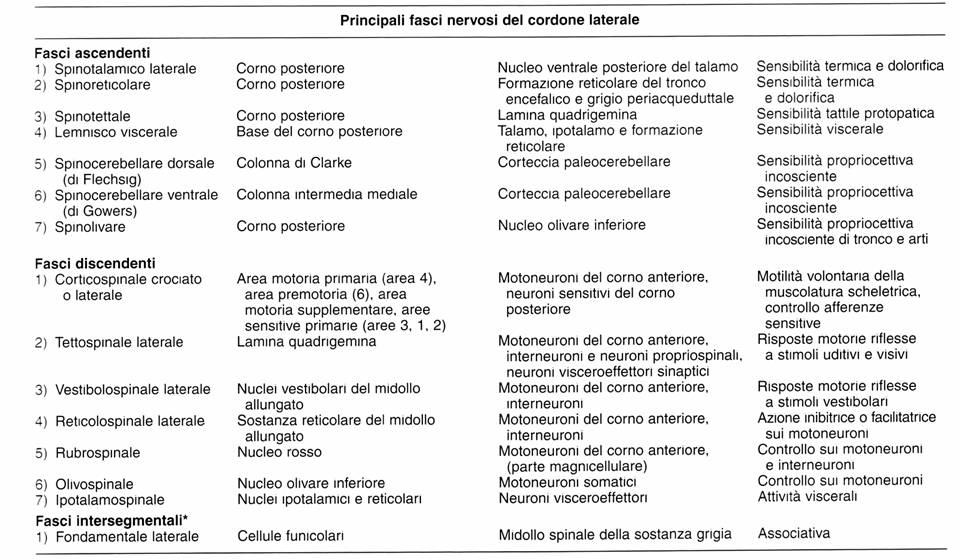 Fasci del Cordone Posteriore
FASCI DEL CORDONE  POSTERIORE
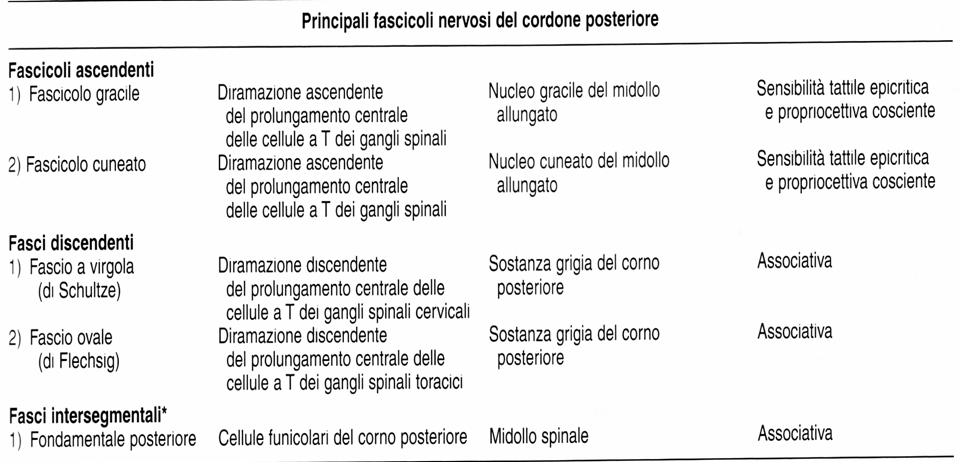 TRONCO  ENCEFALICO
TRONCO ENCEFALICO
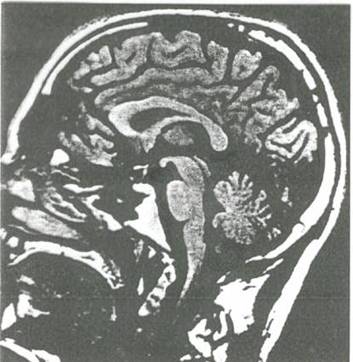 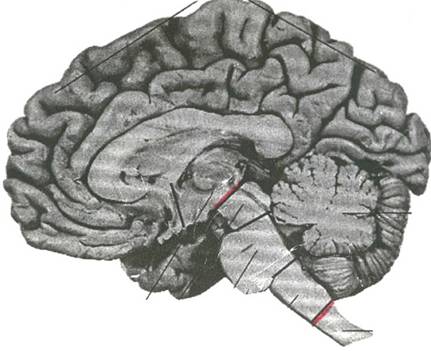 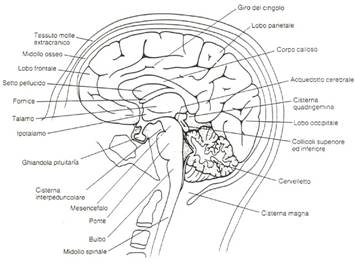 TRONCO  ENCEFALICO
È la porzione più caudale dell’ Encefalo, localizzato nella Fossa Neurocranica Posteriore, anteriormente al cervelletto.
Consta di TRE porzioni che, in senso CAUDO-ROSTRALE, sono:
BULBO o MIDOLLO ALLUNGATO
PONTE
MESENCEFALO
Il Limite Inferiore può essere localizzato a livello del Grande Foro Occipitale, quello superiore non è ben definibile in relazione al soprastante Diencefalo.
CONFIGURAZIONE ESTERNA delTRONCO  ENCEFALICO
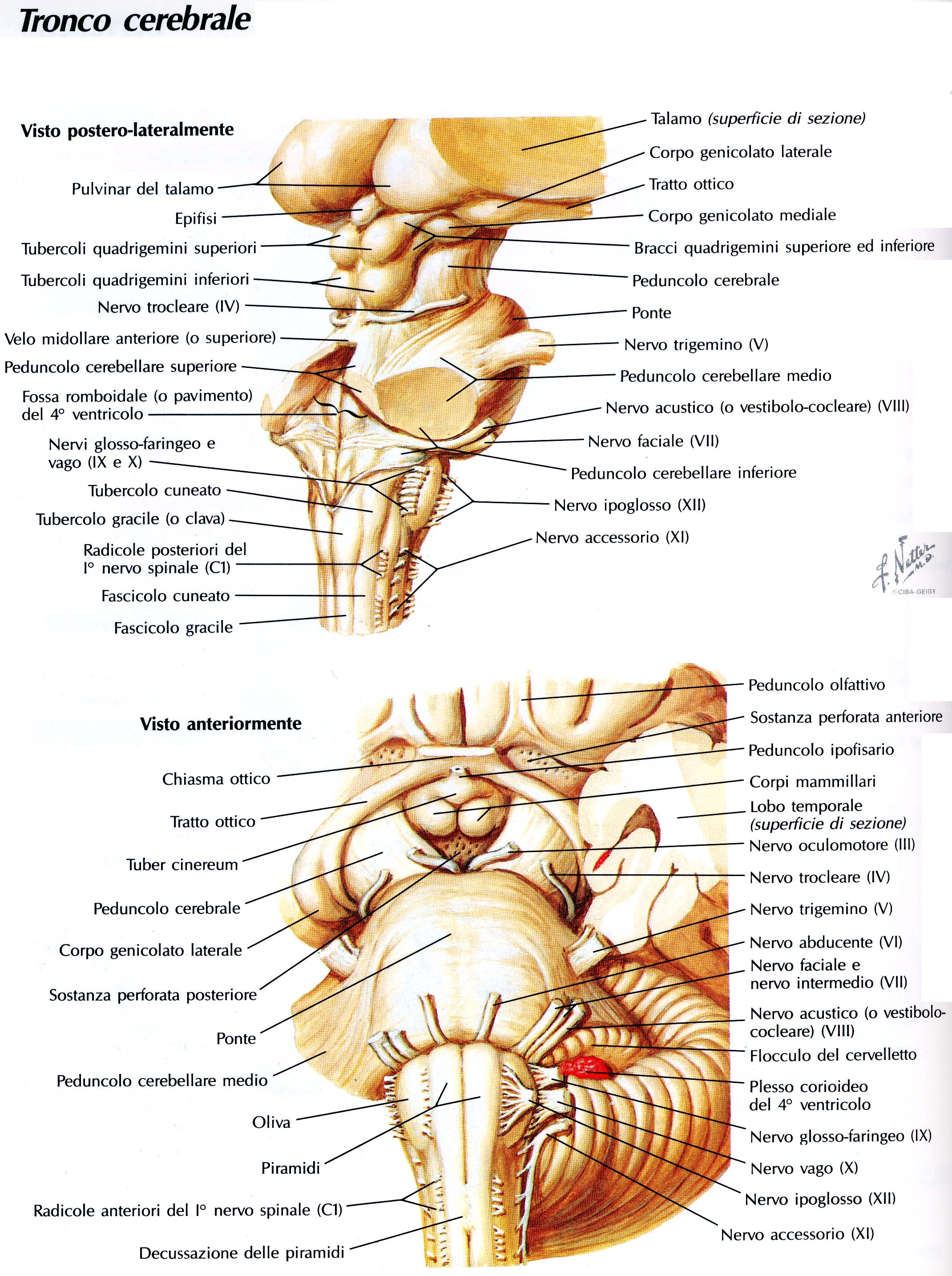 PROIEZIONE ANTERIORE DEL TRONCO ENCEFALICO
Superficie ventrale del tronco encefalico
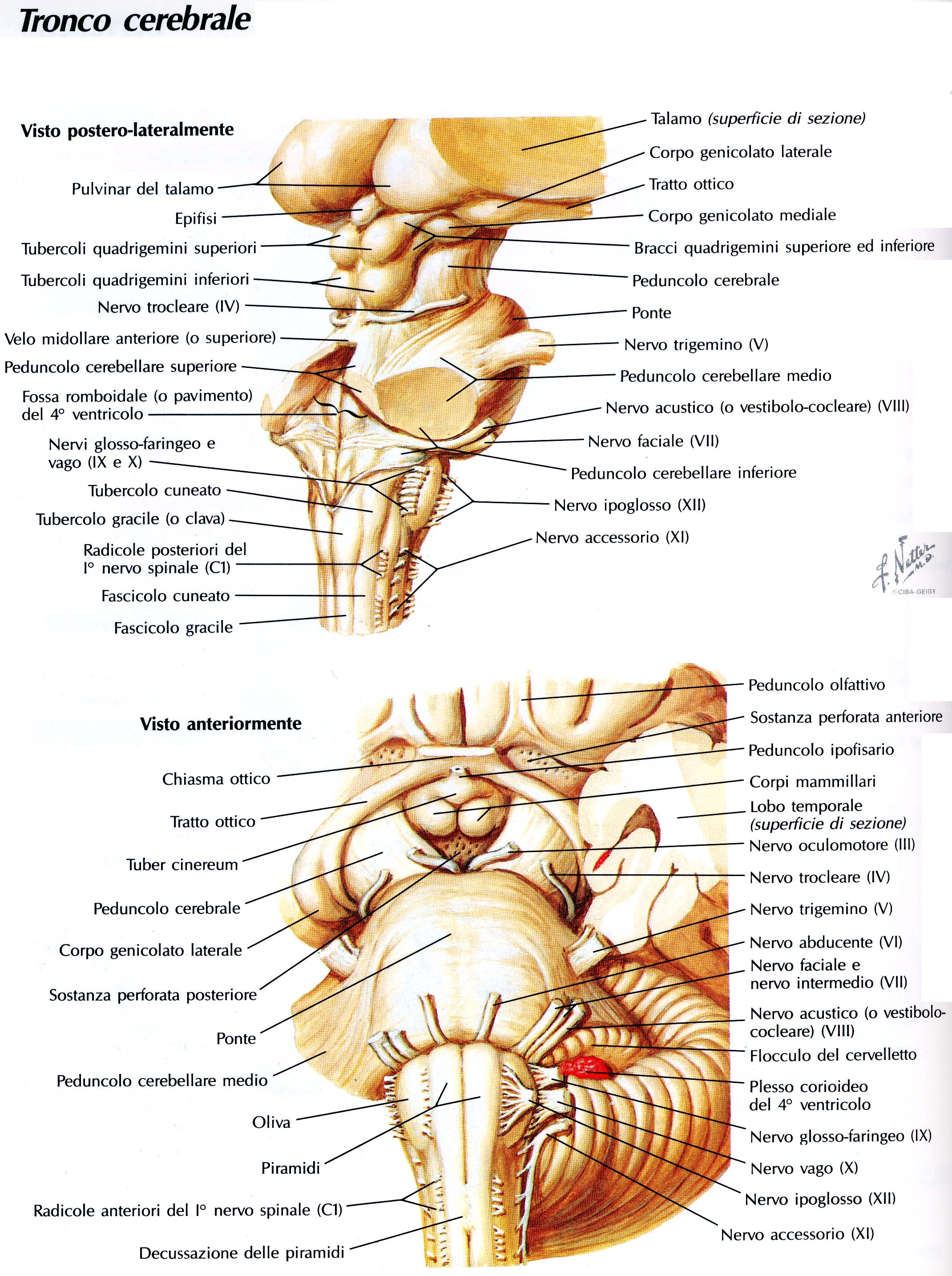 CONFORMAZIONE ANTERIORE del TRONCO ENCEFALICO - BULBO
A livello del BULBO si notano i rilievi delle PIRAMIDI con la Decussazione (ossia l’ Incrocio) delle fibre del Fascio Cortico-Spinale Laterale (o Crociato). 

Vi si osservano le Emergenze dei Nervi Cranici dal XII al VI paio
CONFORMAZIONE ANTERIORE del TRONCO ENCEFALICO - PONTE
Il PONTE si presenta come una struttura distesa superiormente al Bulbo, che ricorda, appunto, una morfologia di un «Ponte a Schiena d’Asino».

Presenta le emergenze dei Nervi Encefalici IV e V paio
CONFORMAZIONE ANTERIORE del TRONCO ENCEFALICO - MESENCEFALO
A livello del MESENCEFALO si osservano i 2 PEDUNCOLI CEREBRALI, attraverso i quali transitano Fasci ASCENDENTI e DISCENDENTI.

Vi si osserva l’emergenza del III paio di nervi cranici.
PROIEZIONE POSTERIORE DEL TRONCO ENCEFALICO
Superficie dorsale del tronco encefalico
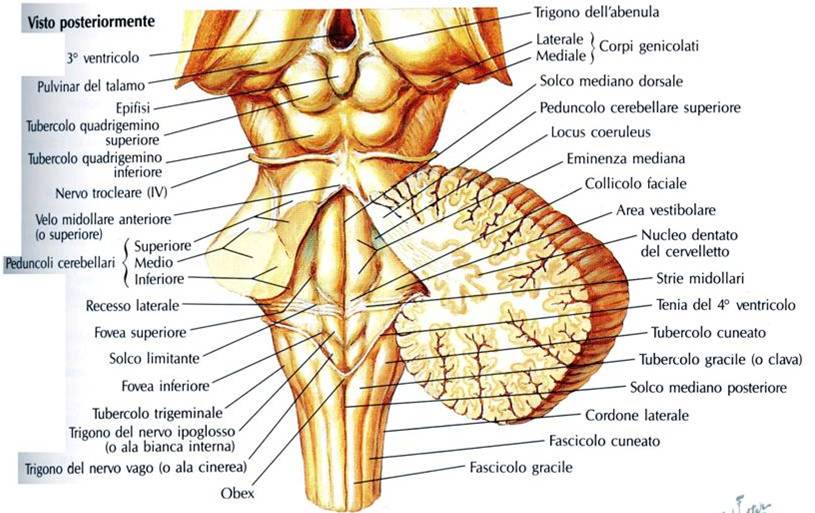 CONFORMAZIONE POSTERIORE del TRONCO ENCEFALICO – IV VENTRICOLOPORZIONE BULBO-PONTINA
È necessario asportare il Cervelletto e si può così osservare il cosiddetto PAVIMENTO del IV VENTRICOLO encefalico

Si osservano pure (sezionati) i PEDUNCOLI CEREBELLARI, per il collegamento con il Cervelletto.
CONFORMAZIONE POSTERIORE del TRONCO ENCEFALICO PORZIONE  MESENCEFALICA
Nella Porzione MESENCEFALICA si apprezza la LAMINA QUADRIGEMINA (TETTO MESENCEFALICO)

Essa consta dei 4 TUBERCOLI (o COLLICOLI) QUADRIGEMELLI (o QUADRIGEMINI): di essi, i SUPERIORI contengono NUCLEI intercalati su vie visive; gli INFERIORI sono invece intercalati su vie uditive.
CONFIGURAZIONE   INTERNA delTRONCO  ENCEFALICO
CONFORMAZIONE INTERNA DEL TRONCO ENCEFALICO
Le strutture interne del Tronco Encefalico sono deputate a:

    consentire il passaggio (e l'elaborazione) degli impulsi convogliati dalle vie ascendenti e discendenti; 

	prendere parte ad una serie di attività neurologiche, quali il mantenimento dello stato di coscienza, il ciclo sonno-veglia, il controllo respiratorio e cardiovascolare, tramite la Formazione Reticolare;

	coinvolgimento nei NUCLEI di molti NERVI CRANICI (o ENCEFALICI), con fibre sensitive che terminano nei nuclei del tronco encefalico e fibre motrici (somatiche e viscerali) che da esso originano.
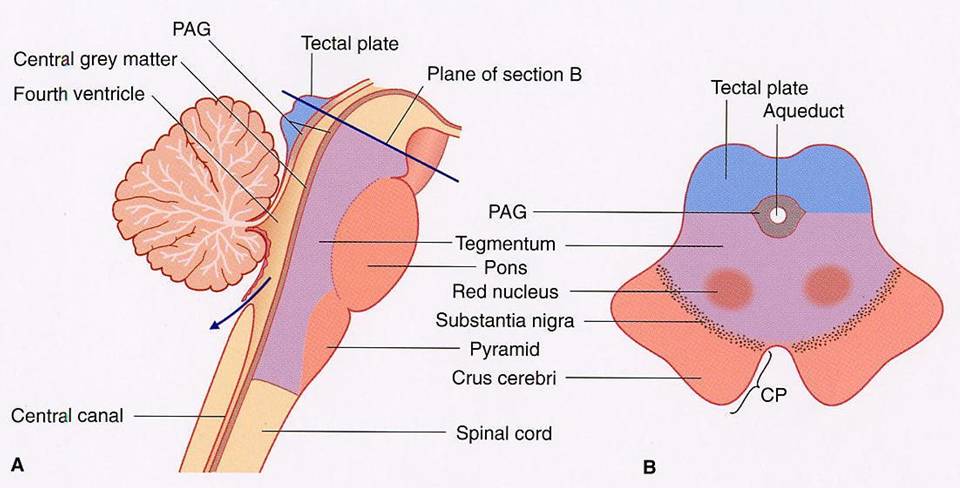 TETTO
Vi si ritrovano sia NUCLEI di NERVI ENCEFALICI, sia altri NUCLEI intercalati su altre VIE, tra le quali quelle dirette al Cervelletto.

In particolare, nel MESENCEFALO si ricordino:

SUBSTANTIA NIGRA (Sostanza Nera): così denominata per la presenza del pigmento Neuromelanina. È coinvolta nei circuiti nervosi dei Nuclei della Base del Telencefalo ;
NUCLEO ROSSO: così denominato per la presenza di catione Ferrico. Coinvolto su VIE provenienti dal Cervelletto.
NUCLEI FORMAZIONE RETICOLARE
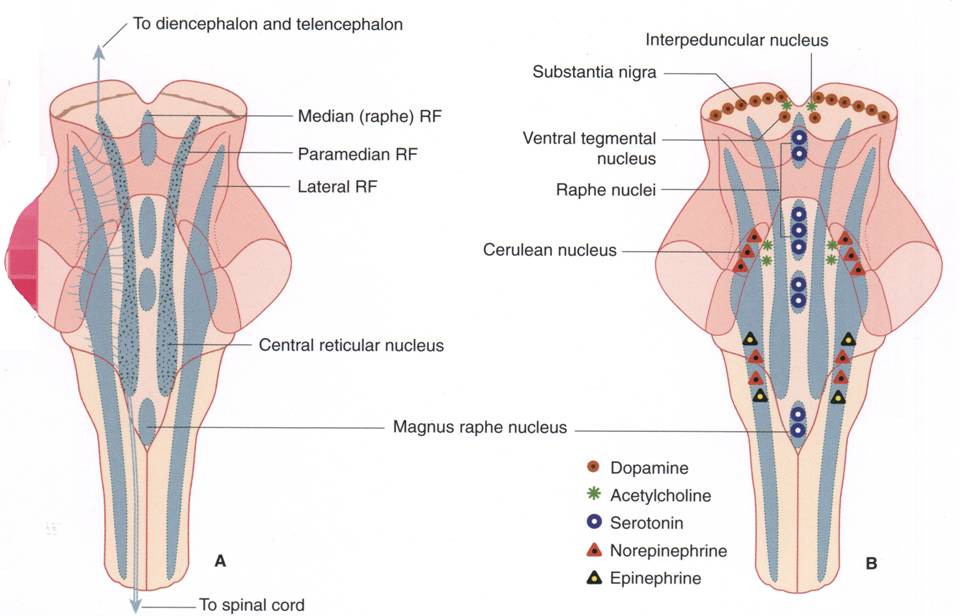 FUNZIONI DELLA 
FORMAZIONE RETICOLARE

	-controllo dell'alternarsi degli stati di veglia e sonno;

	-controllo degli stati di coscienza e dell’attenzione; 

	-controllo del dolore;

	-controllo dell'attività motrice somatica ;

	-controllo dell'attività viscerale, coordinando risposte riflesse, in particolare, in risposta alle variazioni di pressione e della tensione di ossigeno e CO2  (NUCLEO DEL TRATTO SOLITARIO)
NERVI  CRANICI(Encefalici)
Tronco  Encefalico
NERVI CRANICI [1]
I Paio NERVO OLFATTIVO: Fibre Sensoriali Specifiche (OLFATTO)

II Paio NERVO OTTICO: Fibre Sensoriali Specifiche (VISTA)

III Paio (OCULOMOTORE COMUNE), IV (TROCLEARE) e VI (ABDUCENTE): Fibre Motrici Somatiche Generali per MUSCOLI ESTRINSECI dell’ OCCHIO. Il III Paio anche Fibre del SN Autonomo Parasimpatico per la Costrizione della Pupilla e l’ Accomodazione del Cristallino per la Visione da Vicino

V Paio (TRIGEMINO), con 3 Branche (1-Oftalmica, 2-Mascellare, 3-Mandibolare) a partire dal Ganglio Trigeminale di Gasser: 
   - Fibre Sensitive Generali
   - Fibre Motrici per i cosiddetti Muscoli Masticatori
NERVI CRANICI [2]
VII Paio NERVO FACIALE e NERVO INTERMEDIO;
   Fibre MOTRICI per i Muscoli MIMICI)
   Fibre del SN Autonomo PARASIMPATICO per Ghiandole SALIVARI e LACRIMALI
   Fibre SENSORIALI SPECIFICHE (GUSTO)

VIII Paio NERVO ACUSTICO con Branca Cocleare (UDITO) e Branca Vestibolare (EQUILIBRIO): 
   Fibre SENSORIALI SPECICIFICHE

IX Paio NERVO GLOSSOFARINGEO: 
   Fibre SENSITIVE GENERALI
   Fibre SENSITIVE VISCERALI
	Fibre SENSORIALI SPECIFICHE (GUSTO)
	Fibre MOTRICI VISCERALI del SNA PARASIMPATICO
   Fibre  MOTRICI per i Muscoli FARINGEI
NERVI CRANICI [3]
X Paio NERVO VAGO: 
   Fibre SENSITIVE Generali
   Fibre SENSITIVE Viscerali 
   Fibre SENSORIALI SPECIFICHE (GUSTO)
   Fibre MOTRICI VISCERALI PARASIMPATICHE
   Fibre MOTRICI per i Muscoli LARINGEI 
                e Faringei

XI Paio NERVO ACCESSORIO: 
   Fibre MOTRICI per MUSCOLI LATERALI del COLLO e per MUSCOLI FARINGEI
   
XII Paio NERVO IPOGLOSSO: 
   Fibre MOTRICI per i MUSCOLI della LINGUA
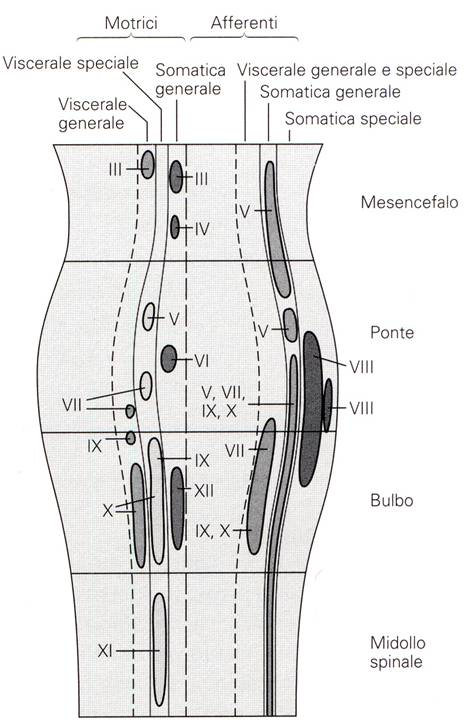 SPECIFICHE DEFINIZIONI FUNZIONALI RELATIVE AI NERVI ENCEFALICI
IX
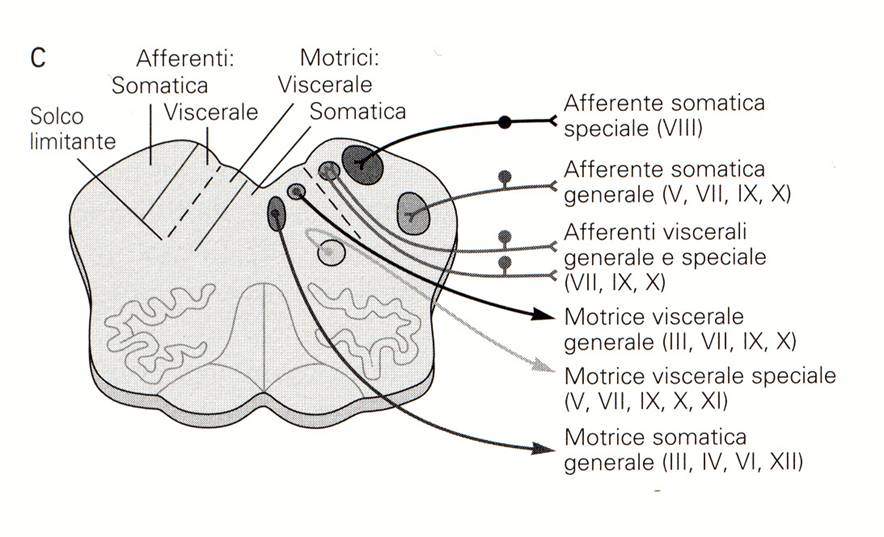 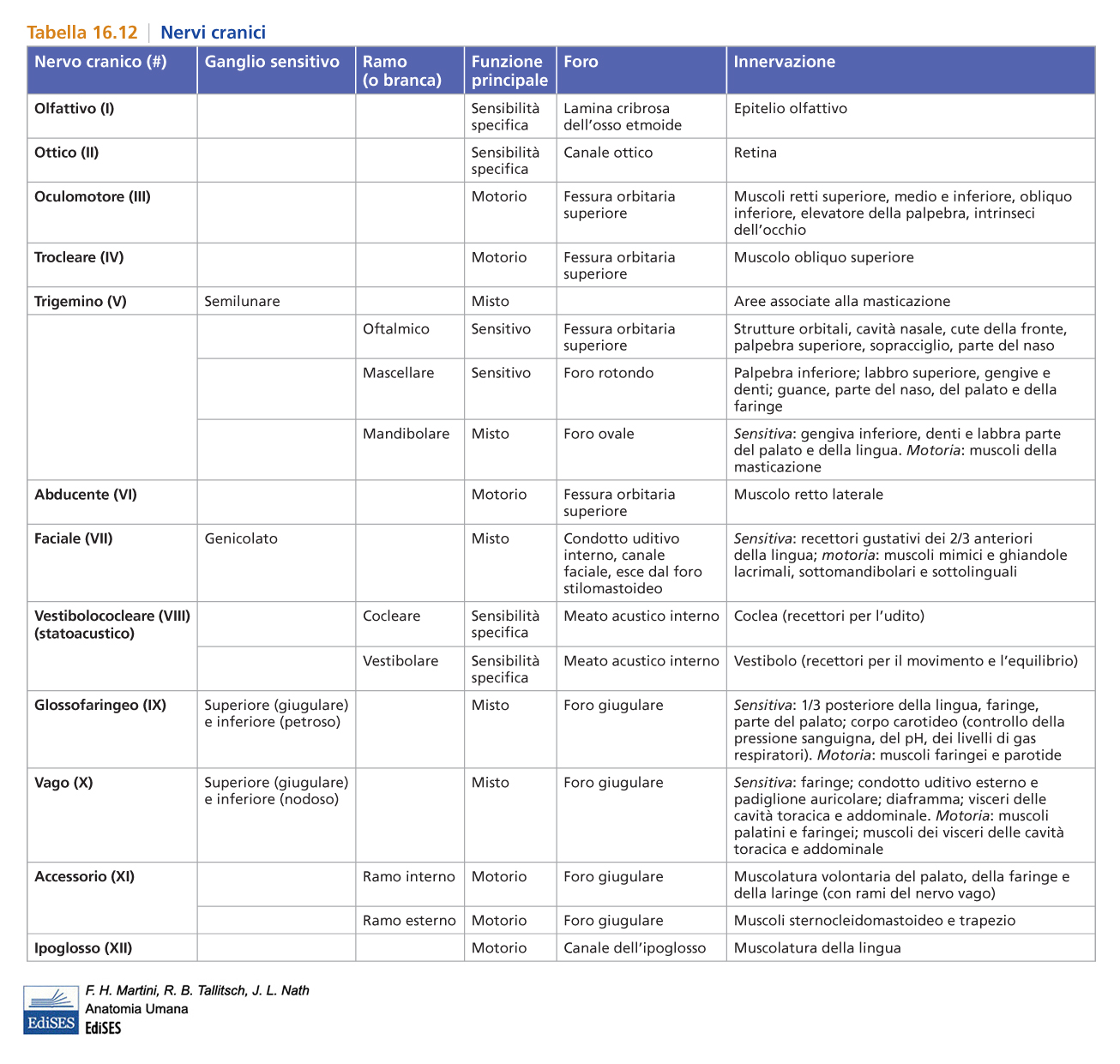